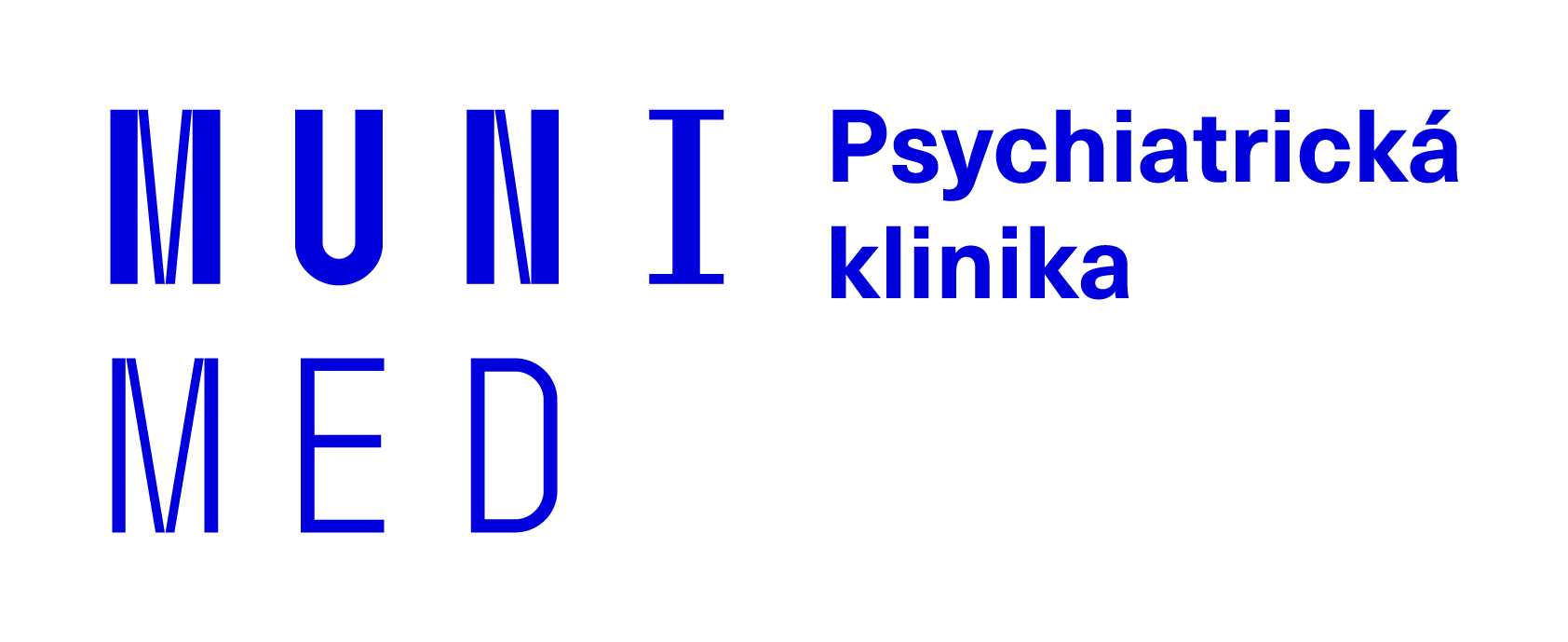 PORUCHY PŘÍJMU POTRAVY
MUDr. Barbora Móriová, Mgr. Adéla Látalová, MUDr. Tomáš Mihok 
Psychiatrická klinika, Masarykova univerzita a Fakultní nemocnice Brno
1
MKN-10
F50 Poruchy příjmu jídla
F50.0 Mentální anorexie
F50.1 Atypická mentální anorexie, Adonisův komplex
F50.2 Mentální bulimie
F50.3 Atypická mentální bulimie
F50.4 Přejídání spojené s jinými psychickými poruchami
F50.5 Zvracení spojené s jinými psychickými poruchami
F50.8 Jiné poruchy příjmu jídla
F50.9 Porucha příjmu jídla nespecifikovaná
2
Poruchy přijmu potravy
PPP- základní symptomatika
patologické jídelní chování
strach z přibírání
zkreslené vnímání tělesného rámce
3
PPP – etiopatogeneze (není to tak jednoduché)
rizikový faktor x korelát … VEJCE ČI SLEPICE?
psychosociální aspekty
genetické aspekty
organické mozkové léze 
…
4
Psychosociální faktory
pohlaví: ženy – záchvaty přejídání 2,5x častěji, MA a MB až 10x častěji než muži 
PPP u 27% mužů homo/bisexuálně orientovaných 

etnický původ – onemocnění bílé rasy (spíše v minulosti)
5
impulzivita – korelace abusu NL a záchvatů přejídání 
perfekcionismus, rysy anankastické, narcisní, hraniční, OCD
riziko při kombinaci s nízkou sebehodnotou



diety jako rizikový faktor přejídání?
automedikace poklesu tryptofanu?
6
traumatické zážitky 
sexuální zneužívání … stud, autoakuzace a trest, patolog. regulace emocí, pocit kontroly
šikana, tlak ze strany rodiny 
separace a/nebo akulturace  


riziková prostředí 
baletky, modelky, sportovkyně … kult krásy, INSTAGRAM! … co na to muži?
7
Genetika
podíl dědičnosti 56-84%
PPP anomálie zejm. v obl. chromozomu 1 a 10


RA – alkoholismus, deprese, OCD
8
serotoninová hypotéza … anorexigenní efekt, sacharidy 

↑ u MA, ↓ u MB … korelace s odpovědí na léky? 

↑ serotoninu = starostlivost, úzkost, nutkavé chování, hyporexie 

↓ serotoninu = labilní emotivita, impulzivita, sebepoškozování 

automedikace u anorexie? (přes pokles tryptofanu?)
9
centrální opioidní systém 
zprostředkuje pocit slasti, hedonické prožívání jídla
zvýšené hladiny β-endorfinu u MB



dopaminergní aktivita na D2 rec. hypothalamu
anorexigenní efekt + zvýšená fyzická aktivita 
efekt antipsychotik?
10
Mozkové léze
poškození hypothalamu, mozk. kmene, pravostranný frontáln a temporální lalok 
podkorové léze – atypické formy PPP
frontální pravostranná léze – napodobuje typickou formu
11
atypická forma PPP (osobnost) + muž + vyšší věk + neurolog. symptomatika … CAVE!!!!

antiepileptika – PPP u epilepsie, BAP, disoc. poruchy 

gurmánský syndrom – opět front. a temp. lalok l.dx.
12
atrofie mozku – vejce či slepice? 
více u MA než u MB 

funkční změny (PET, fMRI) - ↓ celkové aktivity ve front. a temp. laloku 
ALE - ↑ aktivity mediální frontální kůry a cingula u MA i MB v reakci na jídlo (zejm. „nezdravé“)
obdobný nález u závislostí, OCD 

realimentace -> restituce bílé hmoty, parc. restituce kůry 
podobně u funkčních změn
13
PPP - etiopatogeneze
1. genetická predispozice
- prim. kortikální dysfunkce nehomeostatického řízení příjmu potravy
- deficit seberegulačního systému
2. osobnostní struktura 
3. sociální faktory, životní události, rodinná konstelace
4. STRES
5. nemoc + její udržující faktory
14
Poruchy přijmu potravy
PPP - začátek
Typický začátek
 omezení sociálních kontaktů
 zvýšené zabývání se jídlem
 výkyvy nálady, podrážděnost
 snížená schopnost soustředit se

Lékař prvního kontaktu - PLDD/PL, gynekolog, psychiatr, ostatní specializace
15
Poruchy přijmu potravy
Mentální anorexie
Celoživotní prevalence:
Ženy: 0,5 - 2,2% 
Muži: 0,3% 
Incidence – 5-8/100 000, stabilizovala se v období 70. let 20. stol. 
Vývoj a průběh:
Rozvoj obvykle mezi 12 – 15 lety, 1. hospitalizace v 15-19 letech

Úplná remise
Parciální remise
Chronický průběh

Mortalita: >10% (maligní arytmie, sebevražda)
16
Poruchy přijmu potravy
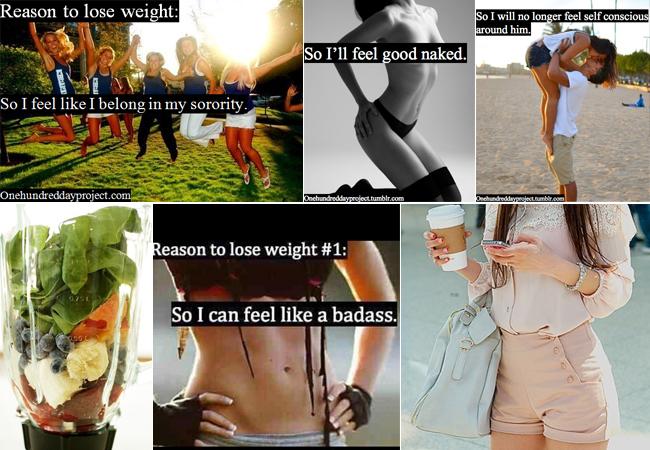 17
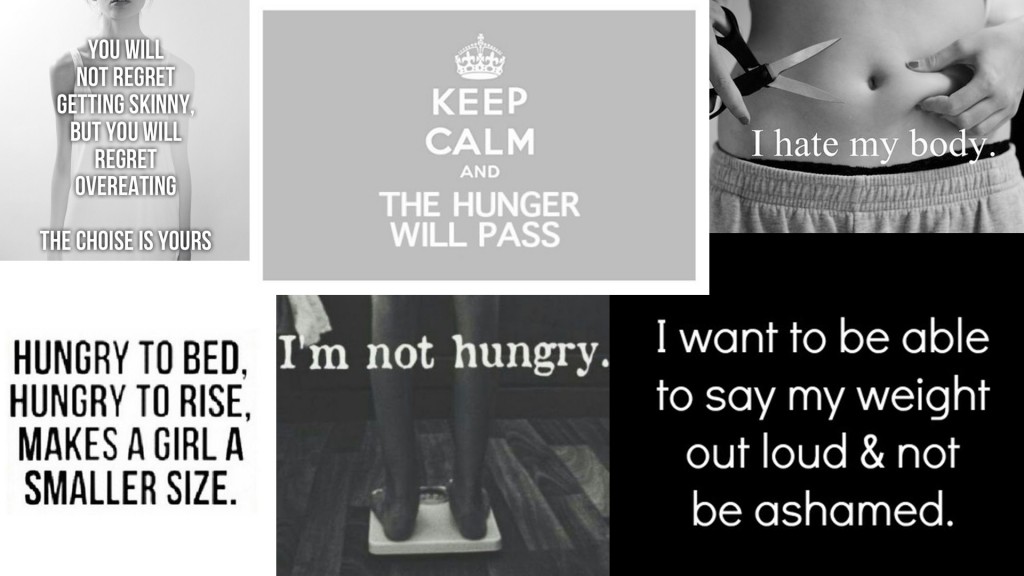 18
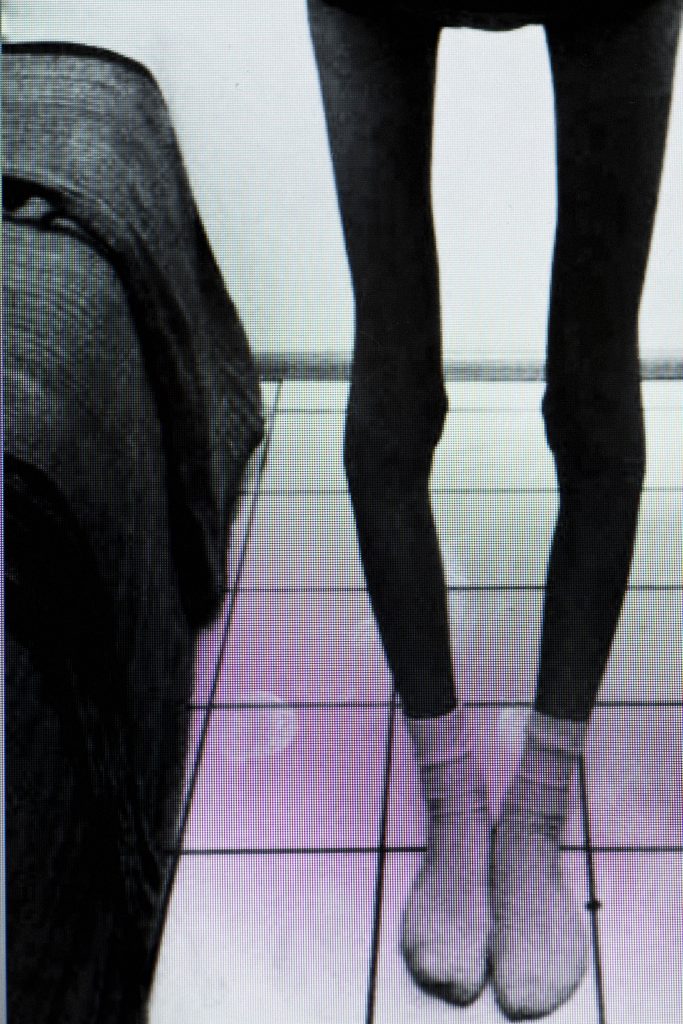 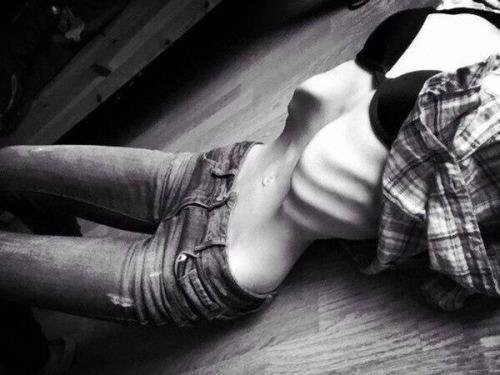 19
Mentální anorexie
Závažnost:
Mírná: BMI 17
Středně těžká: BMI 16 - 16.99
Těžká: BMI 15 – 15.99
Extrémně těžká: BMI < 15
20
Poruchy přijmu potravy
Mentální anorexie
Restriktivní typ (F50.01) 
Ztráty hmotnosti je dosahováno především dietami, půstem a/nebo nadměrným cvičením
Purgativní typ (F50.02)
vyprovokované zvracení, zneužívání projímadel a diuretik
21
Poruchy přijmu potravy
Diagnostická kritéria MA – MKN-10
Přetrvávající omezení energetického příjmu, které vede k výrazně nízké tělesné hmotnosti
Tělesná váha minimálně 15% pod předpokládanou, BMI < 17.5
Pacient si snižuje váhu sám/sama – dietami, zvracením …
Psychopatologie - intenzivní obava z nárůstu hmotnosti
Přidružené endokrinní poruchy – amenorea, ztráta sexuálního zájmu 
Začátek před pubertou = primární amenorea, obecně opožden či zastaven růst
22
Mentální anorexie
Obecná psychopatologie
Výkyvy nálady 
omezení sociálních kontaktů
narušeno je soustředění
sebepoškozování, suicidalita

Osobnostní rysy 
anankastické, narcistní
pacienti popírají závažnost příznaků
tendence lhát a manipulovat s okolím
23
Mentální anorexie
Diferenciální diagnóza
Jiné somatické onemocnění: gastrointestinální onemocnění, hypertyreóza, skryté nádory, AIDS
Deprese
Schizofrenie
Abusus psychoaktivních látek
Sociálně úzkostná porucha, OCD, tělesná dysmorfofobická porucha
Mentální bulimie
24
Poruchy přijmu potravy
Mentální anorexie
Komorbidita
Bipolární porucha
Deprese
Úzkostné poruchy, OCD (zejména u pacientů s restriktivním typem)
Poruchy užívání látek (zejména u pacientů s purgativním typem)
25
Poruchy přijmu potravy
Mentální bulimie – MKN-10
Neustálé zabývání se jídlem, záchvaty přejídání
Kompenzační mechanismy – zvracení, laxativa, haldovky, anorektika, diuretika, hormony ŠŽ, inzulin
Psychopatologie - intenzivní obava z nárůstu hmotnosti, zkreslené vnímání těla 
často se vyvíjí z MA 
v DSM-IV - symptomy se musí opakovat minimálně jednou týdně po dobu 3 měsíců
26
Poruchy přijmu potravy
Mentální bulimie
Obecná psychopatologie
emoční dysregulace, afektivní labilita
perfekcionizmus, OCD osobnost, kult štíhlosti
poruchy nálady
sebepoškozování, suicidalita
27
Mentální bulimie
Závažnost se určuje podle frekvence nevhodného kompenzačního chování
Mírná: 1 – 3 epizody za týden
Středně těžká: 4 – 7 epizod za týden
Těžká: 8 – 13 epizod za týden
Extrémně těžká: 14 a více epizod za týden
28
Poruchy přijmu potravy
Mentální bulimie
Celoživotní prevalence:
Ženy: 1,1 – 2,8 %
Muži: 0,1 – 0,2 %

Vývoj a průběh:
Počátek nejčastěji mezi 16 - 25 lety

Úplná remise
Parciální remise
Chronický průběh
29
Poruchy přijmu potravy
Mentální bulimie
Diferenciální diagnóza
Mentální anorexie, purgativní typ
Psychogenní přejídání
Hraniční porucha osobnosti
Somatické onemocnění
30
Poruchy přijmu potravy
Mentální bulimie
Komorbidita
Bipolární a depresivní poruchy
Úzkostné poruchy
Abusus návykových látek
Poruchy osobnosti (nejčastěji hraniční porucha osobnosti)
31
Poruchy příjmu potravy
Psychogenní přejídání – MKN-10
přejídání se během krátké doby, neustálé zabývání se jídlem
strach z tloušťky
chybí purgativní symptomatika – zvracení, diuretika … 
záchvaty přejídání jsou spojeny s maladaptivním zpracováním stresových situací
32
Psychogenní přejídání
Diagnostická kritéria (DSM-V)
Opakující se záchvaty přejídání
Konzumace velkých dávek jídla během krátké doby
Pocit snížené kontroly nad jídlem
33
Poruchy příjmu potravy
Psychogenní přejídání
Diagnostická kritéria (DSM-V)
Opakující se záchvaty přejídání
Záchvaty přejídání mají 3 (nebo více) z následujících znaků:
Pacient jí mnohem rychleji, než je obvyklé
Pacient jí do té doby, než se začne cítit přeplněný
Pacient sní velký objem jídla, i když nepociťuje hlad
Pacient jí o samotě, protože se stydí
Následně se cítí depresivně, provinile nebo znechucen sám sebou
34
Poruchy příjmu potravy
Psychogenní přejídání
Diagnostická kritéria (DSM-V)
Opakující se záchvaty přejídání
Specifické znaky záchvatu přejídání
Značná nepohoda související s přejídáním
35
Poruchy příjmu potravy
Psychogenní přejídání
Diagnostická kritéria (DSM-V)
Opakující se záchvaty přejídání
Specifické znaky záchvatu přejídání
Značná nepohoda související s přejídáním
Záchvaty přejídání se musí opakovat minimálně jednou týdně po dobu 3 měsíců
Přejídání se nevyskytuje současně s nevhodným kompenzačním chováním
36
Poruchy přijmu potravy
Psychogenní přejídání
Závažnost se určuje podle frekvence epizod přejídání
Mírná: 1 – 3 epizody za týden
Středně těžká: 4 – 7 epizod za týden
Těžká: 8 – 13 epizod za týden
Extrémně těžká: 14 a více epizod za týden

Prevalence: 
- 1-4% v závislosti na kritériích studie
37
Poruchy příjmu potravy
Psychogenní přejídání
Diferenciální diagnóza
Mentální bulimie
Obezita
Bipolární a depresivní porucha
Hraniční porucha osobnosti
38
Poruchy příjmu potravy
Následky / komplikace PPP (zejm. MA,MB)
KARDIOVASK. SYSTÉM
bradykardie (vagová hyperaktivita, adaptace na sníženou zátěž)
hypotenze (hladovění)
arytmie (hladovění, restrikce tekutiny, mineralogram)
prolaps mitrální chlopně (cvičení při hladovění)
kardiomyopatie (užívání emetinu)
39
Reprodukční systém:
amenorea (primární x sekundární) … tuková tkáň v alespoň 23.5% váhy 
pokles v sexuálním chování (MA)
atrofie dělohy
zvýšené riziko poporodních komplikací a perinatální úmrtnosti 




Neurologický systém: 
mozk. atrofie
kognitivní dysfunkce – pokles pozornosti, set-shiftingu, vizuálně-prostorové paměti
přechodně neurolog. příznaky z rozvratu vnitřního prostředí, iontů
centrální pontinní myelinolýza
40
GIT:
hypertrofie slinných žláz
pokles peristaltiky; při rychlé realimentaci riziko ruptury
hyperamylazémie (slinná)
zvýšení jaterních transamináz (zřejmě při steatóze v důsledku peroxyzomálního defektu)
syndrom a. mesent. sup. 
jícnové varixy, Barretův jícen 
diabulimie (30% I. typu), omezování inzulinu, glykosurie, retino/nefro/neuropatie
41
Pohybový aparát:
osteoporóza, patolog. fraktury (pokles Ca, Vit. D, růstových horm., nárast stresových hormonů, pokles estrogenů)
narušen růst kostí (longitudinálně před pubertou, apozičně v průběhu puberty)


Respir. systém: 
morfolog. změny – ztráta elastických vláken plicního intersticia, pokles funkce dýchacích svalů -> hyperinflace, air trapping, emfyzém, PNO 
infekce -> pokles imunity, sekund. při aspiraci zvratků
42
Kožní projevy: 
suchá, šupící se kůže, lichenifikace, karotenodermie, zimomřivost, lanugo (?), Russelovo znamení, dystrofie nehtů, vlasů, infekční koutky, subkonjuktivální hemoragie


Orální zdraví
eroze skloviny, zubní kaz, xerostomie (AD), gingivitida, afty


Krevní obraz
anémie, cytopenie, hypercholesterolemie?
43
Vnitřní prostředí a ledviny: 
hypo Ca/K/Na/Mg/P (realimentace)
hyper P – u zvracení s katabolismem
chlorurie – nad 10mmol/24h (diuretika), pod 10 mmol/24h (laxativa a zvracení)
koncentrace iontů v moči x v krvi 


kaliopenická nefropatie (hypokalemická)
polyurie, polydipsie, nykturie
vakuolizace epitelu tubulů


urátová nefropatie
ztráta tekutin GITem, koncentrovaná moč, pokles iontů v moči, které norm. fungují protektivně
44
Léčba poruch příjmu potravy
Ambulantní:
Ambulantní psychiatr
Psychoterapeut
Nutriční poradce
Hospitalizace:
Při výrazné podvýživě, neúspěšné ambulantní léčbě nebo somatických komplikacích
Psychoterapeutické oddělení nebo JIPP
V případě ohrožení života možnost nedobrovolné hospitalizace
45
Poruchy příjmu potravy
Somatická péče
KVS
endokrinologie
vnitřní prostředí
hematologie
…….
46
Poruchy příjmu potravy
Farmakoterapie
Antidepresiva
Terapie depresivních poruch, úzkostí a OCD
Mentální anorexie: SSRI, Mirtazapin, Trazodon
Mentální bulimie: Fluoxetin, Fluvoxamin
Anxiolytika
Lze je krátkodobě podávat pro snížení strachu z tloušťky nebo pro snížení výčitek po jídle
Antipsychotika
Olanzapin: u závažnějších a těžko ovlivnitelných případů
Sulpirid: při pocitech plnosti po jídle
47
Poruchy příjmu potravy
Psychoterapie
Různé formy PST:
Individuální
Skupinová
Rodinná
Faktory udržující nemoc:
Formální spolupráce, ambivalentní postoj ke změně
Snaha zachovat nemoc pro pocit jedinečnosti a kontroly
Hubnutí jako maladaptivní způsob emoční regulace
48
Poruchy příjmu potravy
Psychoterapie
Motivační terapie
Kognitivně-behaviorální terapie
Rodinná terapie a poradenství
Interpersonální psychoterapie
Psychodynamická psychoterapie
Katatymně imaginativní psychoterapie
49
Poruchy příjmu potravy
Refeeding syndrom
zvýšená sekrece inzulinu (která byla dlouho předtím snížená) - vstup glukózy do buněk spolu s P, Mg, K
stav nastává do 4 dnů od realimentace


prevence!!!!!!! – časté kontrolní odběry + klin. vyšetření v úvodu realimentace + pomalá realimentace (10kcal/kg/den)
50
příznaky:
zmatenost, agitovanost či únava, retence tekutin z hyperinzulinémie 
křeče, rhabdomyolýza, leukocytární dysfunkce
arytmie : riziko náhlé smrti, K-P selhání

rizikové faktory:
BMI pod 18.5
vyřazení energet. příjmu déle než na 7 dnů
aktuálně ztráta hmotnosti větší než 10% za 2 měsíce
51
Průběh hospitalizace
Laboratorní odběry
Realimentace a nutriční poradenství
Medikace
Psychoterapie
Rodinná terapie
52
MKN-10
F50 Poruchy příjmu jídla
F50.0 Mentální anorexie
F50.1 Atypická mentální anorexie, Adonisův komplex
F50.2 Mentální bulimie
F50.3 Atypická mentální bulimie
F50.4 Přejídání spojené s jinými psychickými poruchami
F50.5 Zvracení spojené s jinými psychickými poruchami
F50.8 Jiné poruchy příjmu jídla
F50.9 Porucha příjmu jídla nespecifikovaná
53
Poruchy přijmu potravy
Selektivní porucha příjmu potravy – extrémní vybíravost, odezní v adolescenci 
Funkční dysfagie – strach ze zadušení či zvracení
Syndrom pervazivního odmítání – jídlo, pití, mluvení, chůze, sebepéče (… původně dětská forma PTSD)
Obsedantně kompulzivní porucha
Depresivní porucha
Psychotická porucha – sitofobie
Vyhýbavá porucha příjmu potravy – kvůli textuře, barvě, zápachu aj. … odezní v adolescenci 
Pika – geofagie, amylofagie, trichofagie, koprofagie … schizofrenie, ment. ret. …
pojídání nejedlých látek, nepřijatelné z hlediska mentální úrovně či kultury 

Syndrom nočního přejídání – nejméně 25% konzumace po večeři + nejméně 2 probuzení s konzumací jídla za týden 
Noční poruchy příjmu potravy spojené s poruchou spánku – pacient si na příjem jídla nepamatuje 
Ortorexie, bigorexie (Adonisův komplex, svalová dysmorfofobie), drunkorexie
54
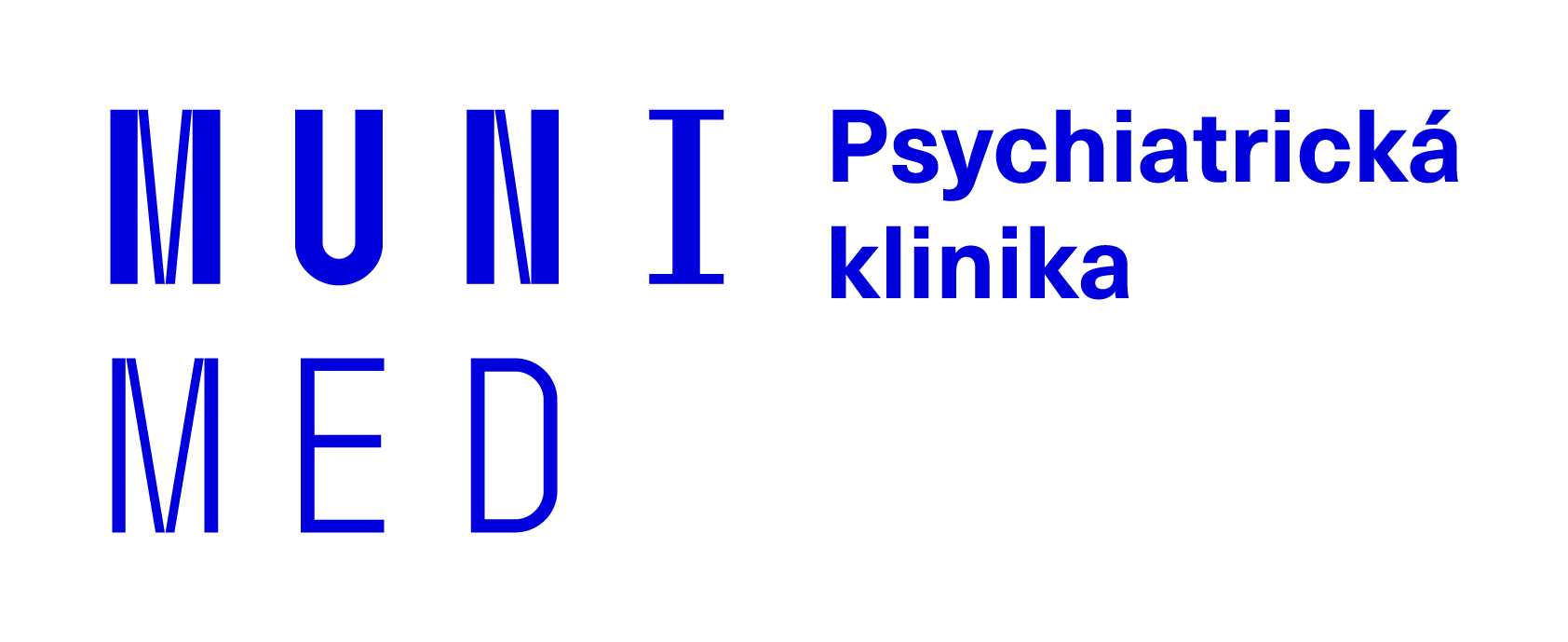 Děkuji za pozornost!
55
Poruchy příjmu potravy